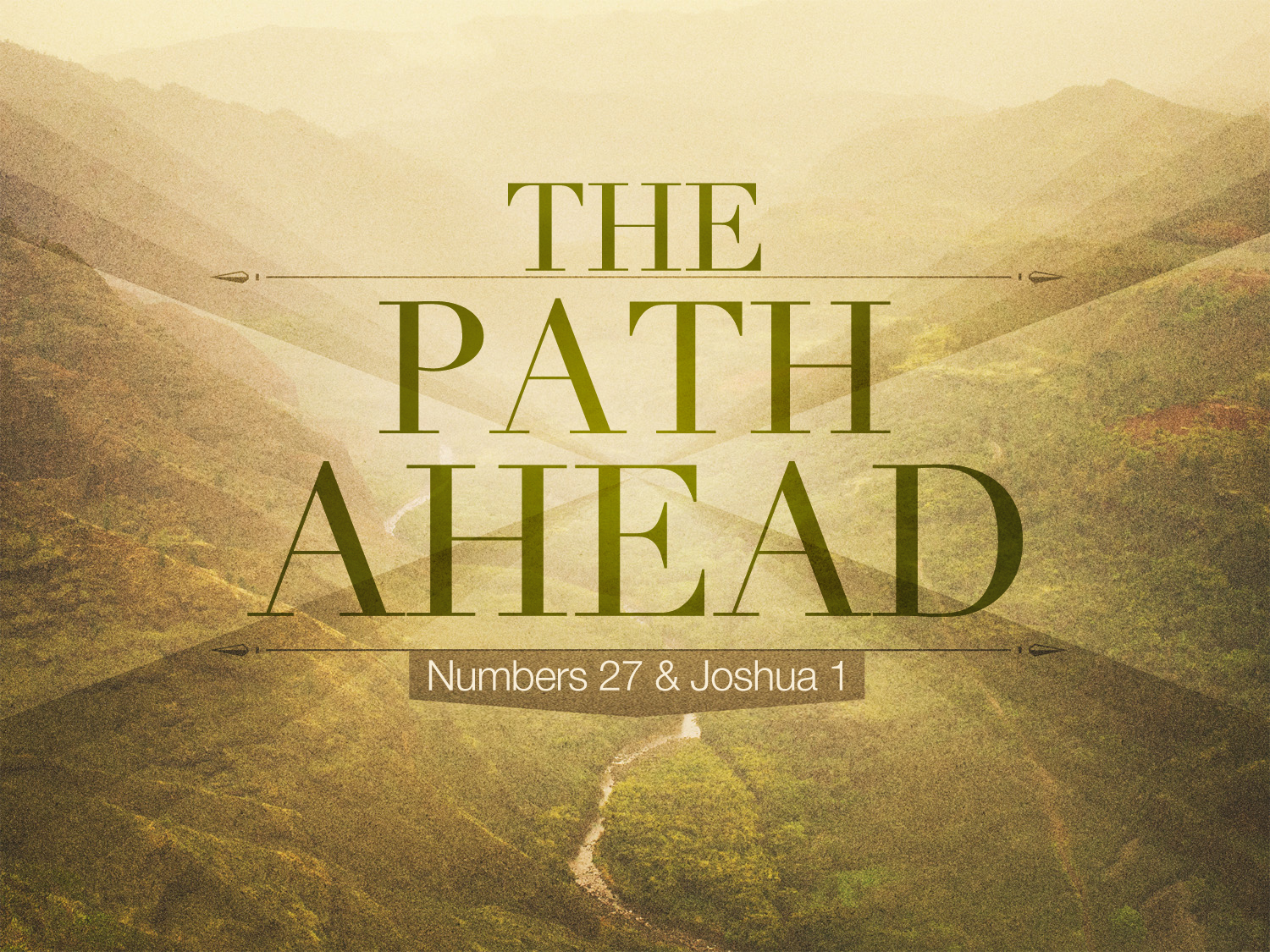 The Path Ahead
[Speaker Notes: Today begins a new chapter for us as a family at East End, as a new eldership is appointed this morning.

As we begin this new chapter, it is helpful for us to learn from the leadership changes recorded for us in the Bible, so I invite you to take your Bible to Number 27 as we look at some messages the Bible gives both to the NEW LEADERS who will be guiding us – as well as TO THE PEOPLE about the PATH AHEAD…

Context:  Just Before Numbers 27:15, Moses has been told he will see the Promise Land, but will not go with the people to enter…]
Establishing New Leaders
Leaders Who Still Follow God
Numbers 27:16
Leaders Who Shepherd
Numbers 27:16-17
Leaders Who Are Publicly Recognized
Numbers 27:18-20
Leaders Who Work Together
Numbers 27:21-23
[Speaker Notes: WHO STILL FOLLOW GOD:  The old saying “the more things change, the more they stay the same.” applies here.  Moses leadership is ending, the people are moving into a new location with new blessings and new challenges.  They will deal with new battles and celebrate new victories.  But at their CORE…they are still the PEOPLE OF GOD.

God is still the LORD and everyone is subject and in submission to HIM above all else.  We are STILL called to a life of Holiness and Faithfulness, no matter who fills the earthly offices of leadership.  

It is wonderful for us to have new elders, but it should also be familiar.  We know the respect and cooperation the eldership deserves – and we know they have a God-given job to accomplish, so we should support them in this work.

WHO SHEPHERD:  Who can consider the GOOD of the WHOLE group (over the congregation).  Who will set a positive example (out and come in before them.)

WHO ARE RECOGNIZED:  God approves of this man because He has the CHARACTER God is looking for.  This is someone VISIBLE.  God is always the ultimate leader, but these men aid in directing us in God’s will here on earth.  “Commission him in their sight…”   This is not something done in secret. Let everyone know going forward these are our leaders and we will follow them. (obey him)

WHO WORK TOGETHER:  *Notice that although Joshua is the new leader particularly in National or Military matters – Eleazar is the priest. And the best results come as they labor together.  Each of us can put ourselves in the place of Eleazar…we are all expected to work together with our new elders and they are expected to work with us.  No one person makes up the whole body – but each of us fulfill various  roles.]
New Leaders Are Reminded…
You Are Entrusted To Lead 
According To God’s Plans (Joshua 1:2-3)
Within God’s Limits (Joshua 1:4-5, Matt. 15:1-9)
You Are Expected To Lead With Character
Confidence (5), Strength, Courage(6), & Care (7)
You Are Expected To Lead With Wisdom
“the law shall not depart from your mouth” (8)
You Are Expected To Place Obedience Over Fear. (9)
[Speaker Notes: ACCORDING To God’s Plans:  Leadership that takes action. Leadership that depends on the PROMISES of God.  Leadership that remembers after all our sweat and blood, we are dependant on God and His blessings.

WITHIN God’s Limits.    Within God’s Limits, God will give us the Victories that glorify Him – but if we go beyond the Word of God, failure is sure to come.  Just as they were not called to conquer other areas, we are not called to take up every possible “work” – but are to focus on the spiritual work within the realm and plan of God’s church.]
God’s People Are Reminded…
Let Us Prepare For Action.
Joshua 1:10-11
Let Us Remember Our Families & Our Commitments.
Joshua 1:12-15
Let Us Offer Our Respect & Cooperation.
Joshua 1:16-18
[Speaker Notes: PREPARE:  We have personal responsibility.  They have not been appointed as leaders to CARRY US.  We must move forward with the two feet God has blessed us with!  It is our job to prepare for the classes that are planned. It is our job to look for where we can be useful and helpful.  It is our job to respect the TIMELINE that our leaders ask for and do our best to embark together.


FAMILIES & COMMITMENTS: Tribes East of the Jordan had agreed to help conquer the Cannanites…  We need to remember that part of the way we provide for our immediate family is by keeping our commitments to FOR THE GOOD of the LARGER FAMILY. We need to remember our commitment to use our talents for the good of the whole family…


Vs 18 – They speak up with an attitude of cooperation.  In fact, they have an attitude that if anyone among them is disruptive and rebellious, Joshua won’t even have to worry about it – because they will self-regulate. They will make sure they encourage (in this case – threaten) one another to act in accordance with all that God has authorized Joshua to command them in.]
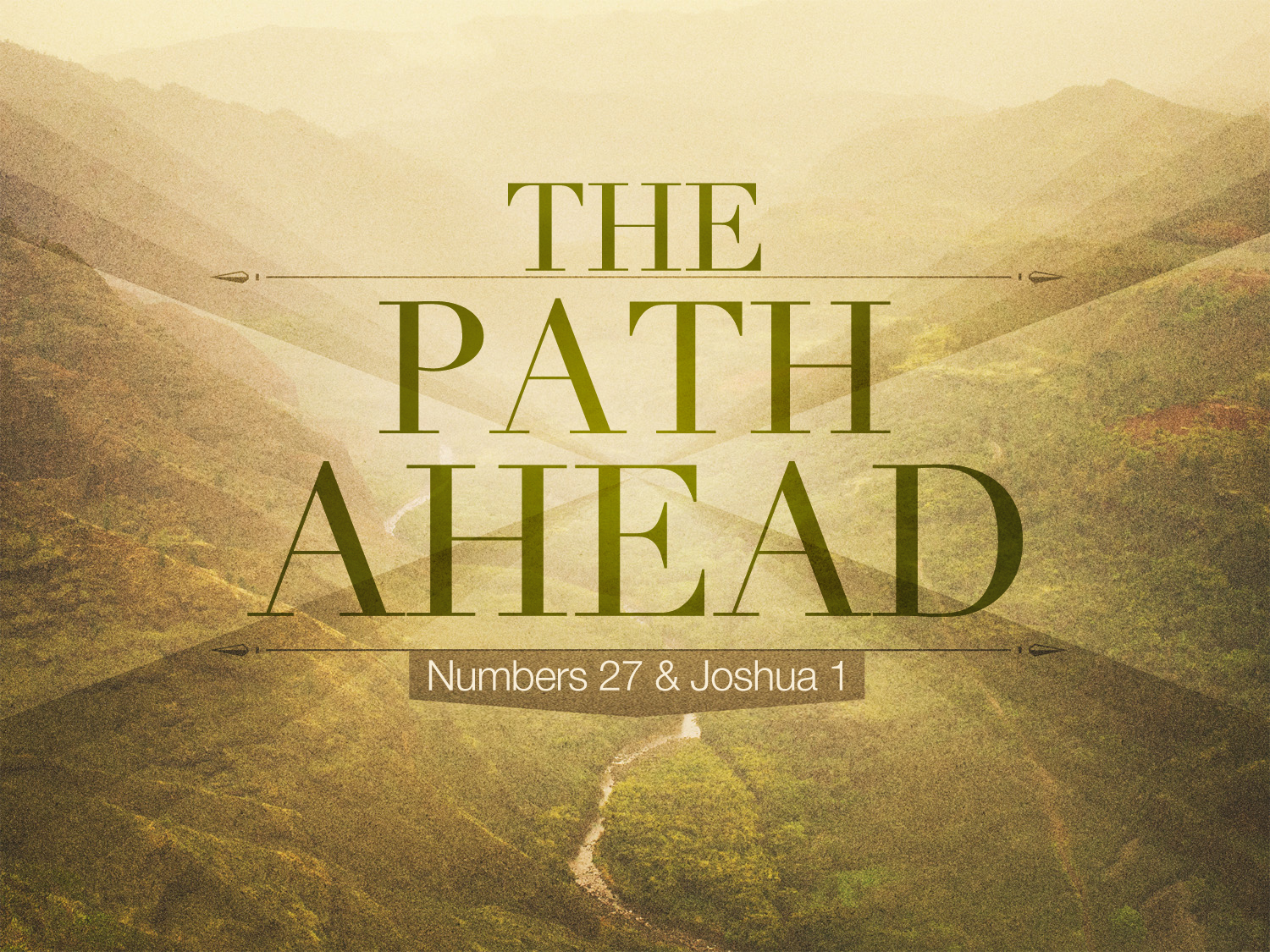 The Path Ahead
[Speaker Notes: Do these 3 traits describe the way you are following JESUS?  

> Are you ready for action – doing all the scripture asks.  
> Are you leading your family closer to God?  
> Are you gving God the respect He is worthy of?

If not, then it is time to GET ON HIS PATH….Jesus told us the way is narrow but it leads to eternal life.  Join us on this path by becoming a Christian today…]